Reported speech
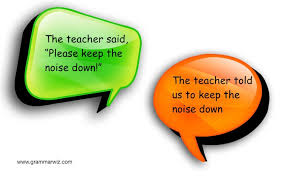 Direct and Reported speech
Перевод в косвенную речь утвердительных и отрицательных предложений
1. Переписываем слова автора.
2. Ставим союз that.
3. Переписываем все, что в кавычках, не меняя порядка слов, меняя местоимения по смыслу.

For example: He says, “I have your T-shirt.” 
He says that he has my T-shirt. 
Он говорит: «У меня твоя футболка».
Он говорит, что у него моя футболка.
Перевод в косвенную речь вопросительных предложений
1. Записываем слова автора, заменяя глагол на ask.
2. обращаем внимание на вид вопроса
3. если вопрос общий, то:
После слов автора ставим if, (whether) затем выстраиваем прямой порядок слов. 
4. если вопрос специальный, то после слов автора записываем вопросительное местоимение, а затем прямой порядок слов
Глаголы do, did, does не используем
Если прямая речь — повелительное предложение: 
И выражает приказание, то глагол to say заменяется глаголами to tell (велеть, сказать), to order (приказывать). 
Если это просьба (please), то глагол to say заменяется глаголом to ask (просить). 
…tell (ask) somebody to do something (утверждение)
…tell (ask) somebody not to do something (отрицание)
Первое правило
Если глагол слова автора употреблен в настоящем (Present), то время глагола в кавычках сохраняем.
Второе правило
Если глагол главного предложения (слова автора) употреблен в прошедшем времени (Past), то используем  правило согласования времен.
Правило согласования времен
Глаголы в прямой речи в форме Present Tense употребляются в косвенной речи в форме Past Tense. Present Simple → Past Simple
                V, V(s)  →   V2Present Continuous → Past Continuous
     am,is,are + Ving    →  was/were + VingPresent Perfect → Past Perfect      
        have/has + V3 →  had + V3                     
Present Perfect Continuous →Past Perfect Continuous
       have/has been +Ving →  had been + Ving
Past Simple → Past Perfect
            V2     →     had +V3
Future Simple → Future-in-the-Past
     shall/will +V1 → Should/would + V1
Модальные глаголы
В форме Past Tense меняются: shall → should will → wouldcan → couldmay → might                                                       must → had to  Но формы Past Tense от модальных глаголов could, would, should, might в косвенной речи сохраняются.
УКАЗАТЕЛЬНЫЕ МЕСТОИМЕНИЯ И НАРЕЧИЯ ВРЕМЕНИ И МЕСТА В ПРЯМОЙ РЕЧИ ЗАМЕНЯЮТСЯ В КОСВЕННОЙ РЕЧИ ПО СМЫСЛУ ДРУГИМИ СЛОВАМИ, КАК И В РУССКОМ ЯЗЫКЕ.
Примеры:
He said, “I shall do it tomorrow.” 
   They say: «We read a lot of books».
Mark says:» I don’t like computer games».
Melissa says: “I am a good cook”.